图形的中心对称
WWW.PPT818.COM
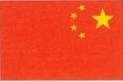 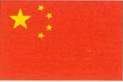 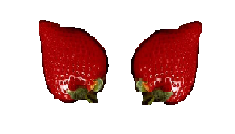 知 识        回顾
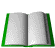 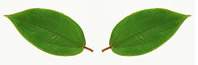 两个图形                。
成轴对称
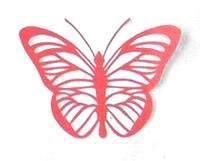 知 识        回顾
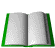 轴对称图形
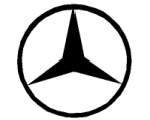 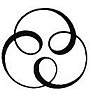 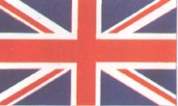 它们沿着某条直线对折后，直线两旁的部分能完全重合
Q
p
G
知 识             链  接
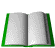 M
A
F
C
D
B
E
N
旋转的定义
在平面内，将一个图形绕一个定点按某一个方向（逆时针或顺时针方向）转动一定的角度，这样的变换叫做图形的旋转，这个定点叫做旋转中心，这个角叫做旋转角
旋转的性质
一个图形和它经过旋转所得到的图形中，对应点到旋转中心的距离相等；两组对应点分别与旋转中心的连线所成的角相等
轴对称的性质
成轴对称的两个图形中对应点的连线被对称轴垂直平分
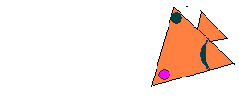 O
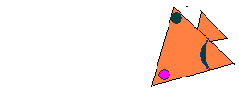 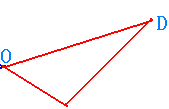 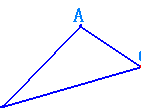 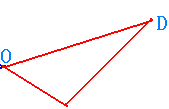 B
C
（2）
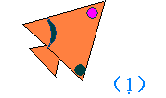 观   察
(1)把其中一个图案绕点O旋转180°,你有什么发现?
(2)线段AC，BD相交于点O，OA=OC，OB=OD．把  △OCD绕点O旋转180°,你有什么发现?
重合
重合
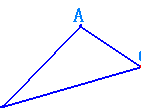 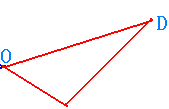 知 识        归纳
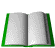 B
C
在平面内将一个图形绕某一定点旋转180°，图形的这种变化叫做中心对称，这个定点叫做对称中心.一个图形经过中心对称能与另一个图形重合，就说这两个图形关于这个定点成中心对称.
中心对称是旋转变换的特殊情况，
成中心对称的两个图形是全等形.
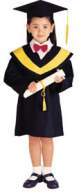 △OCD和△OAB关于
             对称，对称中心是                                 .
A
C’
B
O
B’
C
A’
探索:
下图中△A′B′C′与△ABC关于点O是成中心对称的,你能从图中找到哪些等量关系?
(1)OA=OA′、OB=OB′、 OC=OC′
（2）△ABC≌△A′B′C′
归纳与总结
中心对称的性质
   （1）成中心对称的两个图形中，对应点的连线经过对称中心，且被对称中心平分.
（2）关于中心对称的两个图形是全等图形。
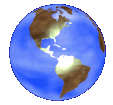 简单的中心对称作图
1、点的中心对称点的作法
以点O为对称中心,作出点A的对称点A′;
O
A
A′
点A′即为所求的点
2、线段的中心对称线段的作法
以点O为对称中心,作出线段AB的对称线段点A′B′
B′
A
O
A′
B
典例探究
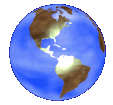 例1  如图，△ABC和点O，画出与△ABC关于点O对称的△A′B′C′.
分析：确定一个三角形需要几个点？作一个三角形关于某点成中心对称的三角形，需要作几个点的对称点呢？
画法：
1. 连接AO并延长到A′，使
OA ′=OA，得到点A的对称点A′.
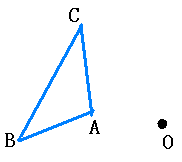 B’
2. 同样画B、C的对称点 B′、C′.
A’
3. 顺次连接A′、B′、C′各点.
△A′B′C′即为所求的三角形．
C’
你是如何理解“对称点所连线段都经过对称中心，而且被对称中心所平分”的？
D
典例探究
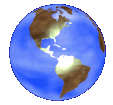 O
C
B
A
例2 如图，已知四边形ABCD和点O，画出与四边形ABCD关于点O成中心对称的图形。
分析
A’
B’
要画四边形ABCD关于点O的对称图形，只要画A.B.C.D四点关于点O的对称点A’.B’.C’.D’,再顺次连接各点即可.
C’
D’
C
A’
B’
B
A
C’
拓展
如图，已知△ABC与△A’B’C’中心对称，求出它们的对称中心O。
C
A’
B’
B
A
C’
解法一：根据观察，B、B’应是对应点，连结BB’，用刻度尺找出BB’的中点O，则点O即为所求（如图）
O
C
A’
B’
B
A
C’
解法二：根据观察，B、B’及C、C’应是两组对应点，连结BB’、CC’，BB’、CC’相交于点O，则点O即为所求（如图）。
O
你知道怎么办吗？
B
．
B
O
C
A
A
C
D
D
提高练习
画一个与已知四边形ABCD中心对称图形。
（1）以顶点A为对称中心；
（2）以BC边的中点为对称中心。
N
F
M
G
E
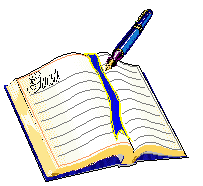 拓展提高
、如图,矩形ABCD和矩形关于点A中心对称.四边形是菱形吗？为什么？
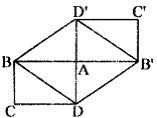 归纳与总结
通过本课时的学习，我们学习了
1、中心对称、对称中心、成中心对称的定义.
2、中心对称的基本性质：成中心对称的两个图形中，对应点的连线经过对称中心，且被对称中心平分.
3、利用中心对称的性质作图形的中心对称图形.
3.中心对称与轴对称有什么区别?又有什么联系?
想一想
类比你能得到什么结论？
探究1
y
2
A
1
O
x
-3
-1
1
2
3
-2
-1
-2
-3
如何确定平面直角坐标系中A，B点关于原点对称的点A′，B′坐标？
B′
A ( 2，1 )，
B( 1，-2 )
A′
A′ ( -2，-1 ) ，
B
B′ ( -1，2 )
关于原点对称的两个点坐标之间有什么关系？
横坐标、纵坐标均互为相反数
点（a, b）关于原点对称的点坐标为______.
(-a,-b)
填一填
1.点P(1,3)关于x轴的对称点的坐标是_______   
  关于y轴的对称点的坐标是________
  关于原点的对称点的坐标是________.
(1,-3)
(-1,3)
(-1,-3)
2、已知点P(2a+b,a)与点P’(1,b)关于原点对称，          
      则a=_____ ，b=_______.
1
-1
（-1，1）
_______.
中考突破
1.（菏泽市中考题）已知点A（a-1，5）和B（2，b-1）关于x轴对称，则（a+b）2006的值为（	）
A. 0				B. －1
C. 1				D. （－3）2006
C
2.(陕西省中考题)点P关于y轴的对称点P1的坐标为(2，3)，那么点P关于原点的对称点P2的坐标是 （		）
A. (-3，-2)			B. (2，-3)
C. (-2，-3)			D. (-2，3)
B